Наставни предмет: Ликовна култура


Разред: II


 Датум: 08.04.2020.
8/4/2020
petrasinovicjasna94@gmail.com
Ликовна слагалица
8/4/2020
petrasinovicjasna94@gmail.com
Драги учениче,

Испред тебе се налази материјал за наставни час из ликовне културе Ликовна слагалица.  На питања која су обележена стрелицом одговори усмено.  Пажљиво читај и потруди се да испуниш задатке које си добио. Када их завршиш, сликај рад и пошаљи својој учитељици.
8/4/2020
petrasinovicjasna94@gmail.com
Можда ти се некада догодило да исфлекаш своју мајицу  или столњак соком или неким воћем. Људи су одувек користили боју плодова биљака, лишћа и цвећа на различите начине. 

Када се будеш нашао/ла у природи можеш убрати цветове маслачка, свеже листове дрвећа, траве... Можеш наћи свеже бобице борoвнице, малине и од њих  направити природне боје и сликати по папиру.
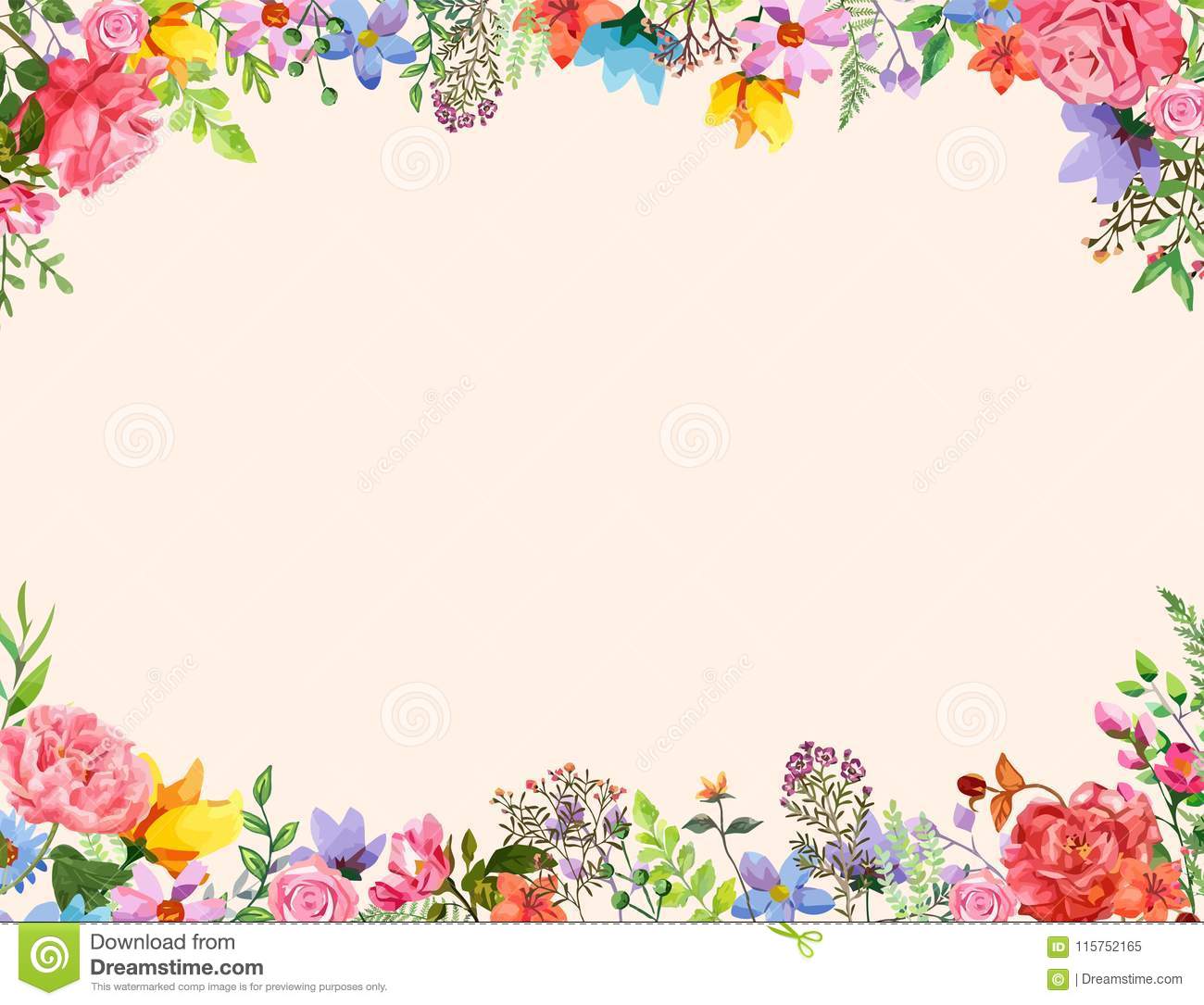 8/4/2020
petrasinovicjasna94@gmail.com
Посматрај како су сликари савремене уметности  користили и уклапали различите боје.
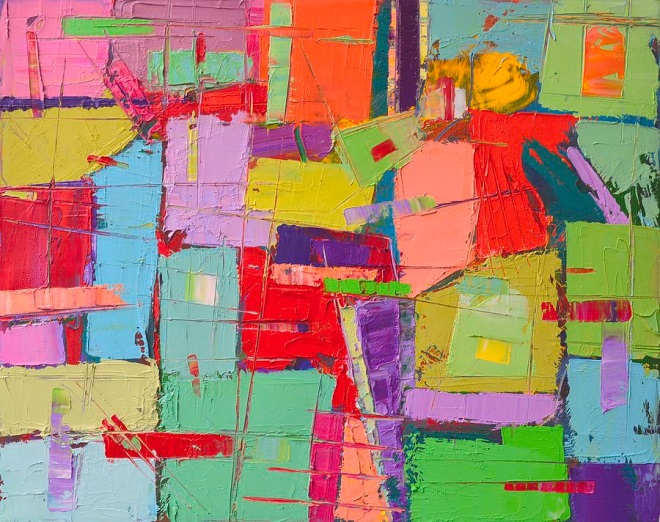 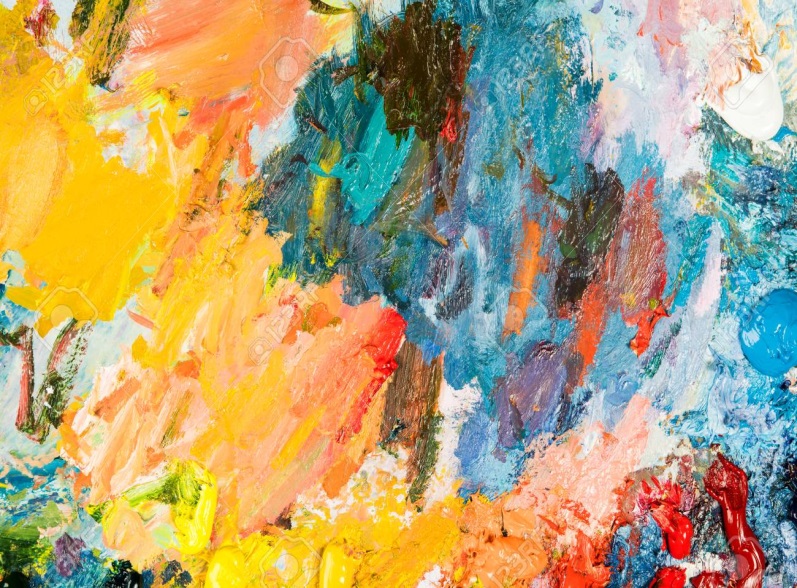 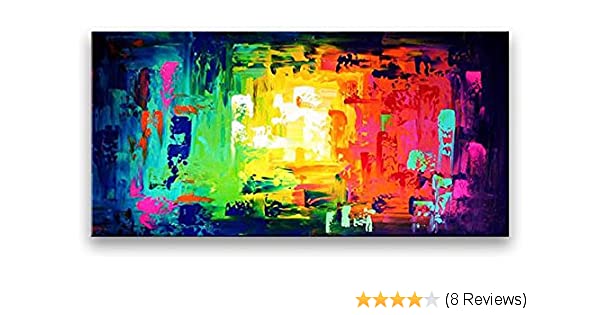 8/4/2020
petrasinovicjasna94@gmail.com
Материјал који ти је потребан за рад:
 водене боје или темпере;
 четкица;
 сламчица за сок  (уколико немаш сламчицу замоли родитеље да  лист папира увију у облик сламчице.)
вода;
папир.
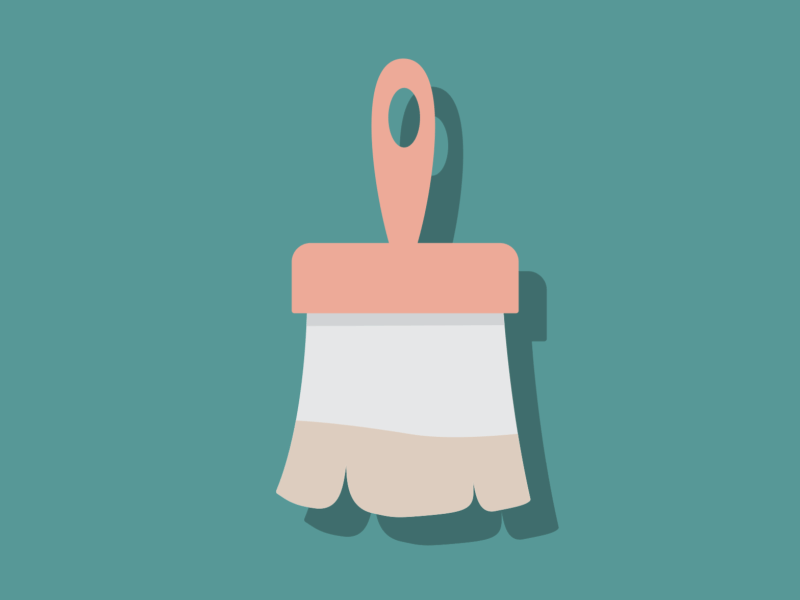 8/4/2020
petrasinovicjasna94@gmail.com
Можеш одабати различиту тему за свој рад:

 Разнобојно цвеће у пролеће;
 Ватромет;
 Поље маслачака;

Обој позадину свог папира  светлом бојом. Када се папир осуши, четкицу потпи у воду (узми више воде), затим у водену боју или темперу и нанеси на папир. Направи више мрља по папиру различитих боја. Узми сламчицу и дуни кроз њу. Боја ће почети да се разлива у правцима дувања.

Замисли оно шта желиш да добијеш, доцртај шта хоћеш и препусти се машти. Од мрља ће полако обликовати најразличитији облици.  Остави рад да се осуши.
8/4/2020
petrasinovicjasna94@gmail.com
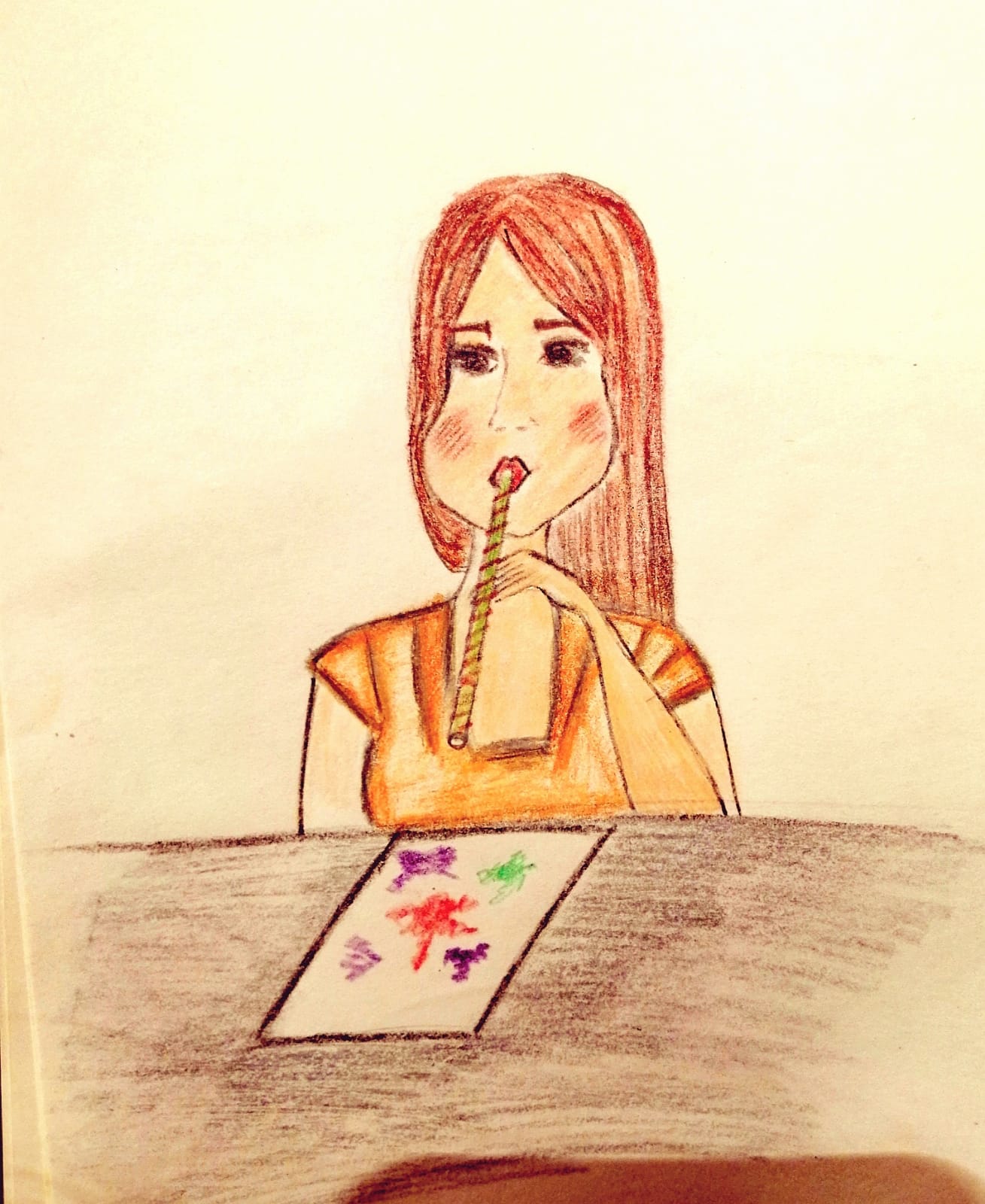 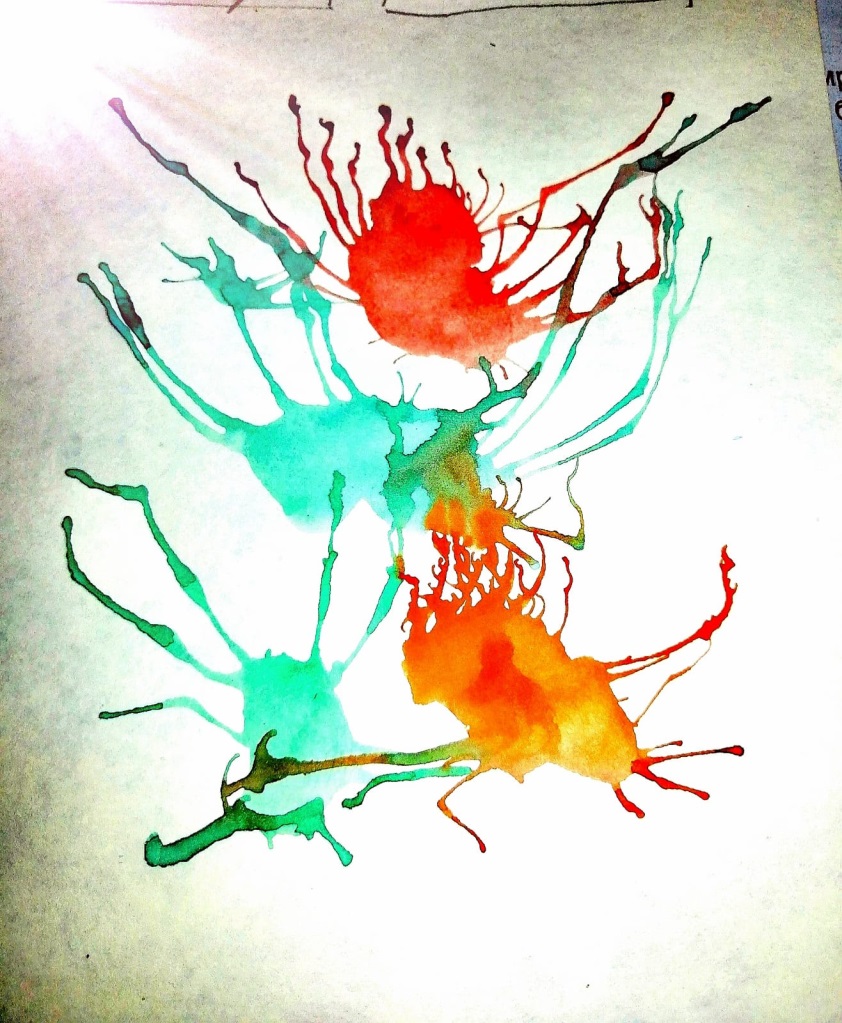 I Поступак како ћеш разливати боје дувајући кроз сламчицу.
II Како ће се боје преклопити и настати нови облици.
8/4/2020
petrasinovicjasna94@gmail.com
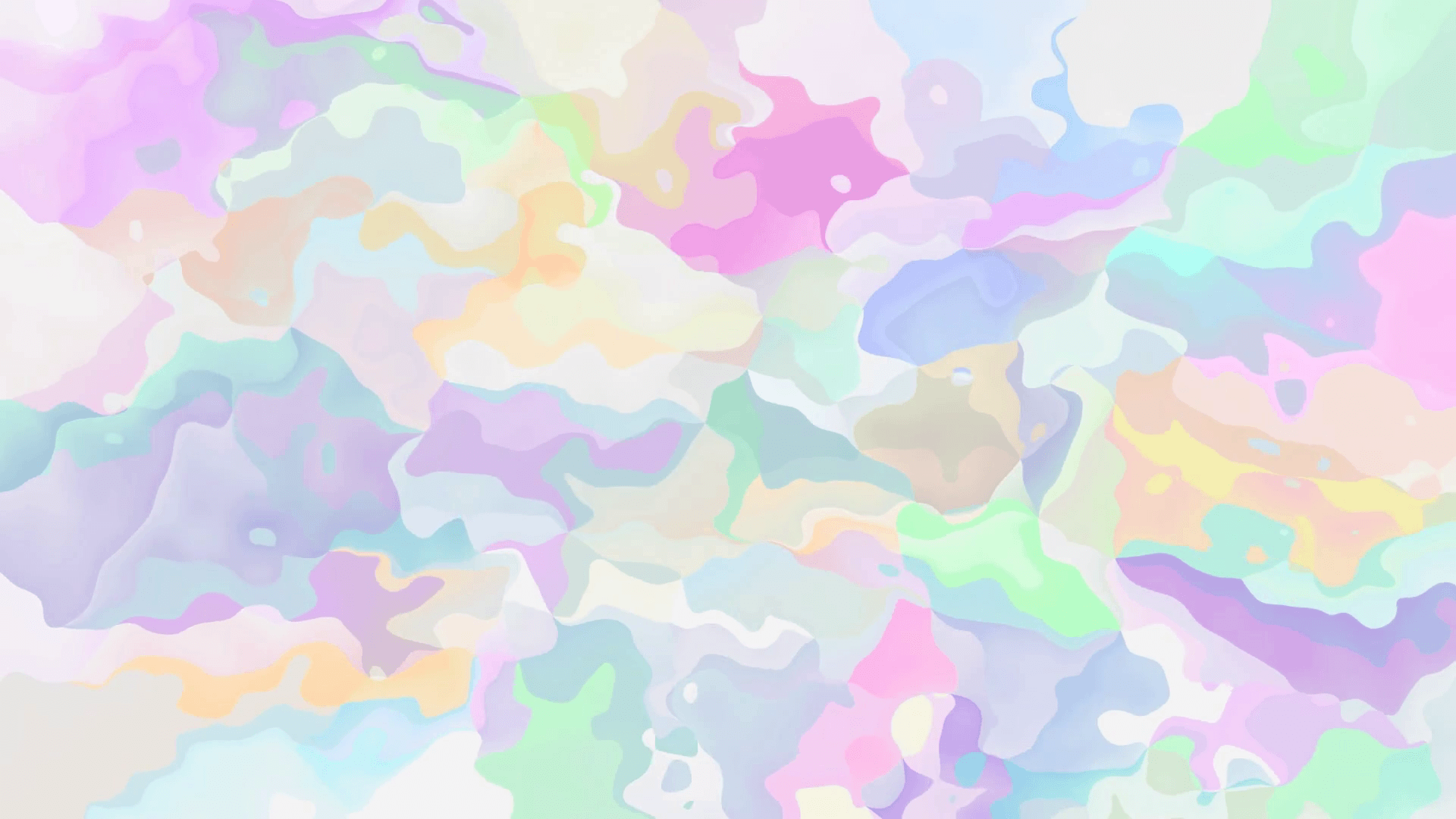 Задатак које можеш да урадиш ако желиш да уочиш  на који начин се мешају и настају нове нијансе боја.
Уколико код куће имаш темпере (могу и водене боје) и провидну фолију, можеш додати црвену, жуту и плаву боју помешану са мало воде на средини фолије. Пази да не ставиш пуно боје, како се боје не би разлиле. 
    Преклопи фолију и постави је поред прозора. 

Посматрај шта се дешава?
На који начин су се помешале боје?
Које боје су настале?
8/4/2020
petrasinovicjasna94@gmail.com
Када завршиш, сликај рад и пошаљи својој учитељици.



Хвала на пажњи!
8/4/2020
petrasinovicjasna94@gmail.com